The Psychic Beach:
An Overview of Sandplay Therapy
What is sandplay?
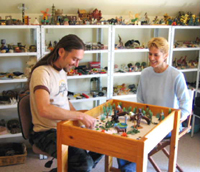 “The hands know how to solve a riddle that the intellect wrestles with in vain.” 
-C.G. Jung
Sandplay is…
A means of self-discovery, healing and integration
A transformation or redirection of blocked energy
A means by which children and adults, unable to articulate their feelings or experiences, can find expression and integration
Safe entry into the deeper archetypal, mythic and transpersonal realms of the psyche
An activation of our natural, self-healing capacity
Opportunity for creative, non-rational experience, as a balance to society’s overemphasis on the ego’s intellect
-From www.emotional-transformation.com.au
Another description
The use of sand and miniatures gives us a symbolic way of expressing our feelings and viewing our lives. Sandplay provides a fun, non-threatening approach to the unconscious, and a safe space in which to explore feelings and life situations that may feel overwhelming. The client may not have a particular focus in mind, however, playing with the sand, making a landscape, and adding symbols from the shelves, enables the psyche to find its own bearing, free of the ego's influence. Using the sandtray, we are able to play out our fantasies, and to externalize the inner world. 

"Sandplay heals wounds that have blocked normal development. It enables the constellation and positive activation of the Self and the emergence of a stable ego capable of relating equally to the outer material and the inner spiritual worlds - to life in the here and now, and to the transpersonal dimension. At its best, sandplay therapy is a prime facilitator of the individuation process. At its least, it is an invaluable adjunctive modality." - Estelle Weinrib 'Images of the Self-The Sandplay Therapy Process'
Sandplay History
Margaret Lowenfeld (1920s)
Dora Kalff, Switzerland (1904?-1990)
Gisela DeDomenico (1980’s , USA Sandplay-Worldplay
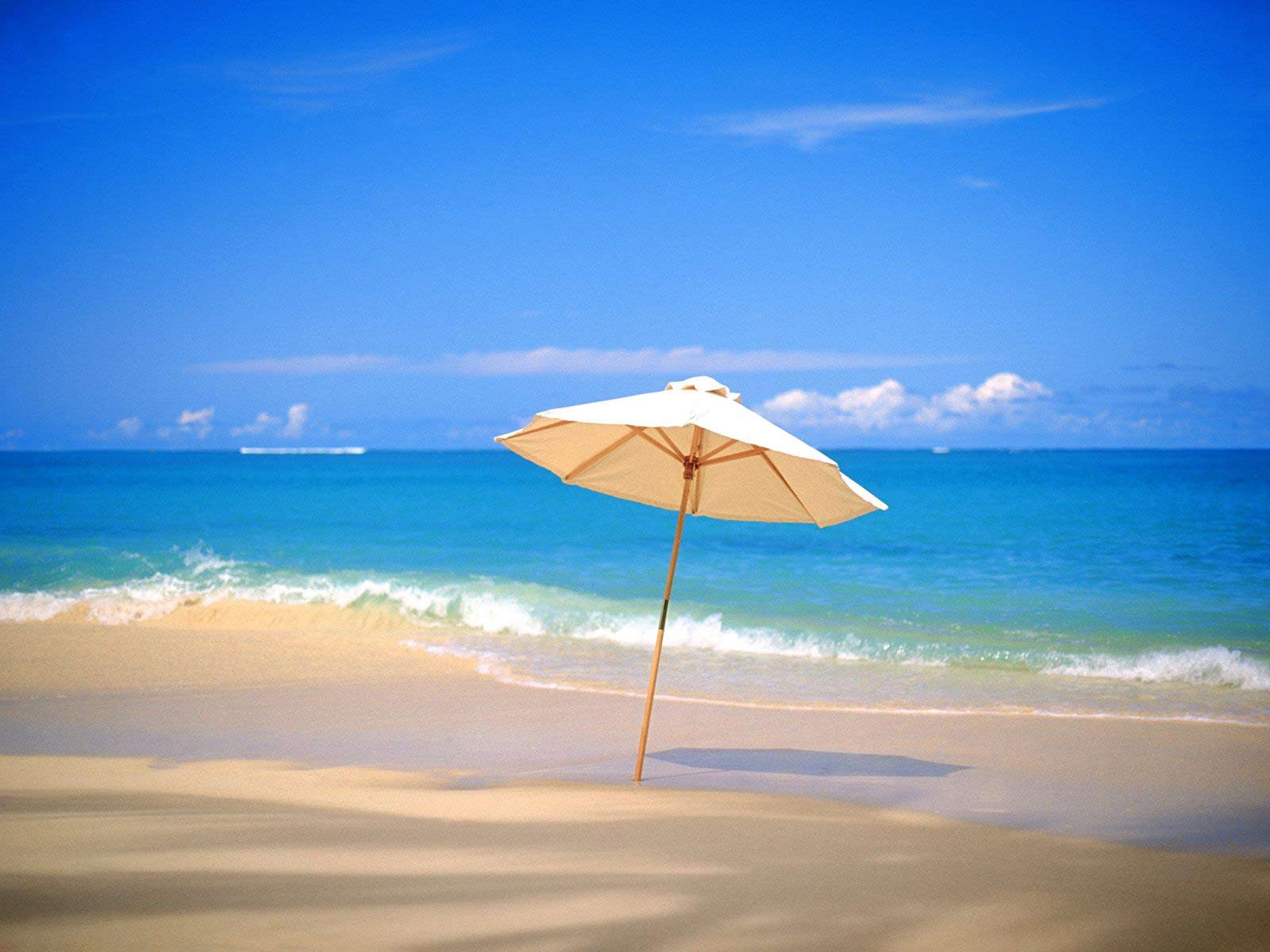 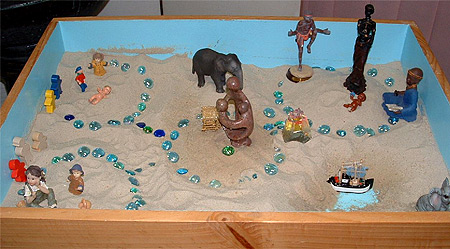 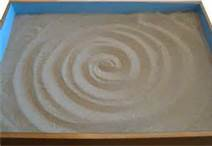 Office Design
Position and orientation of the therapist
Wet and/or dry sand
Collection and display of miniatures
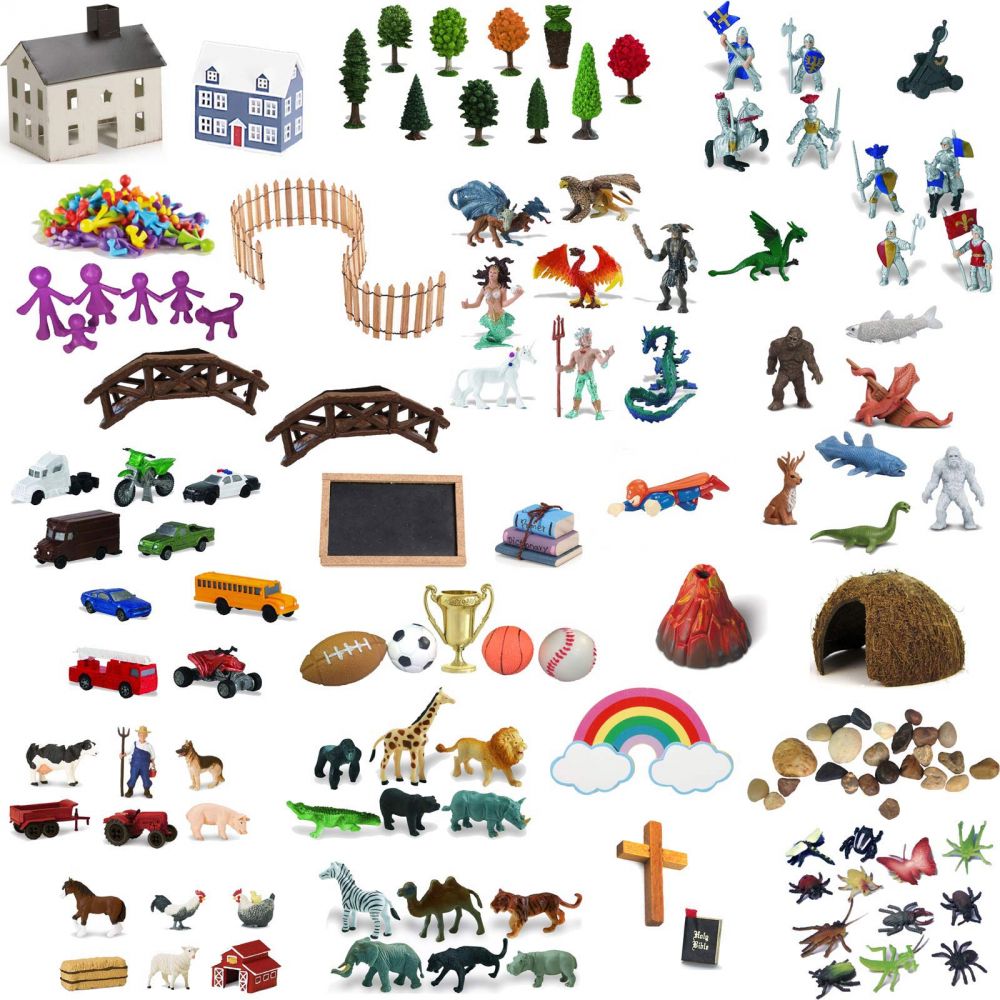 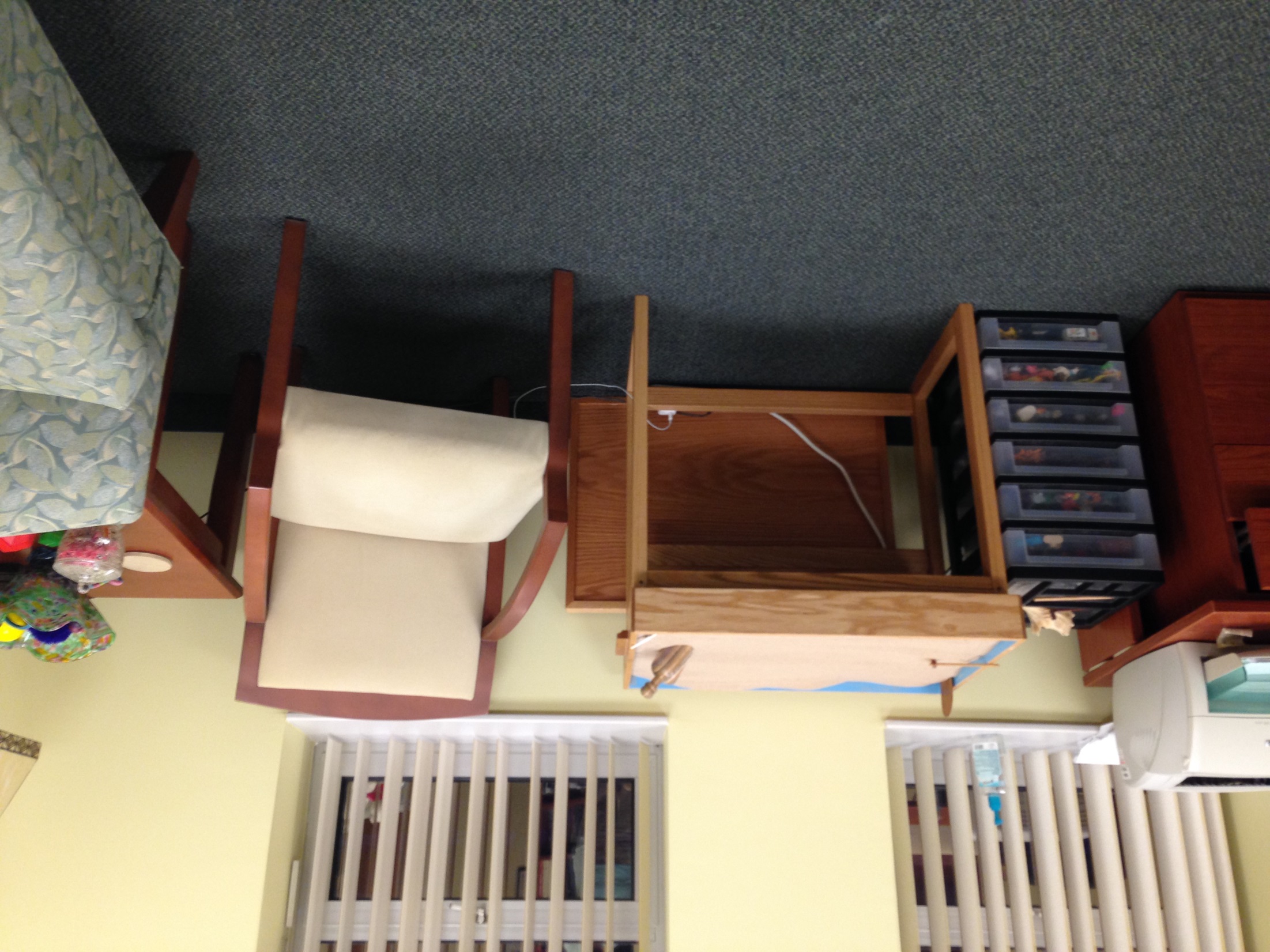 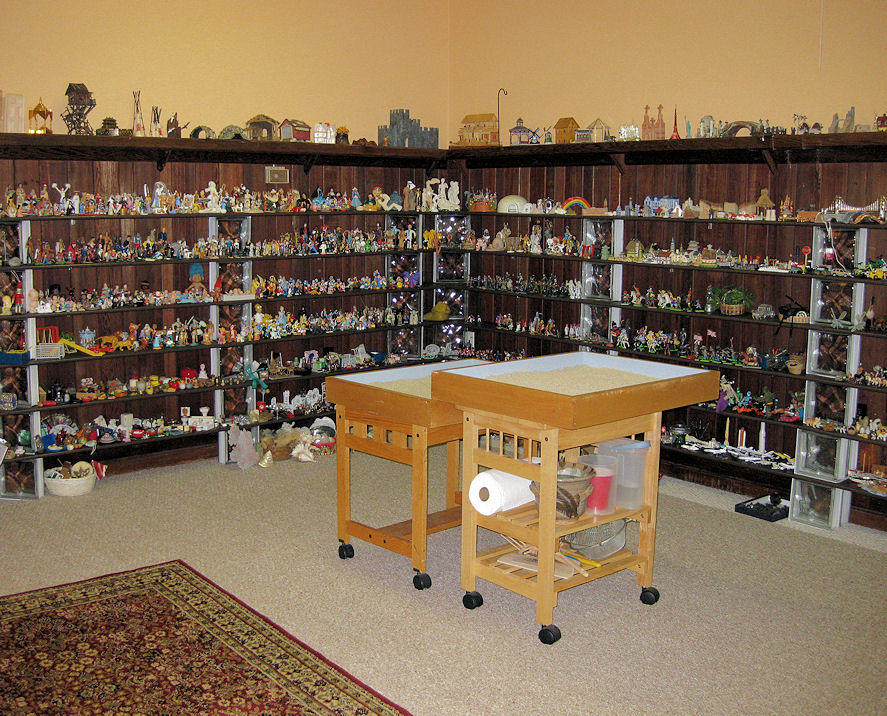 Basic Structure
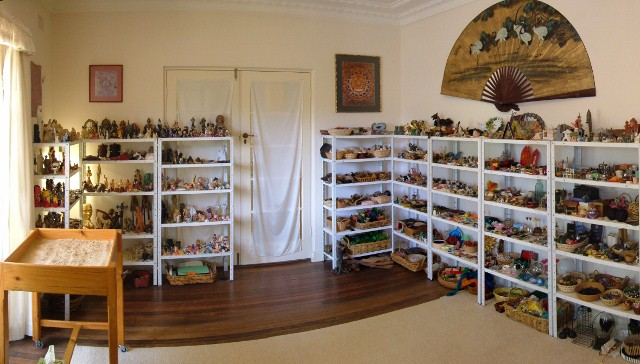 Other Considerations
When to use sandplay or the sandtray in therapy
Contraindications- dissociation, psychotic disorders 
Moving or static pictures
Choosing a professional sandtray
How to present to the client
Yes, they come in round too!
(Useful for groups)
Case Study
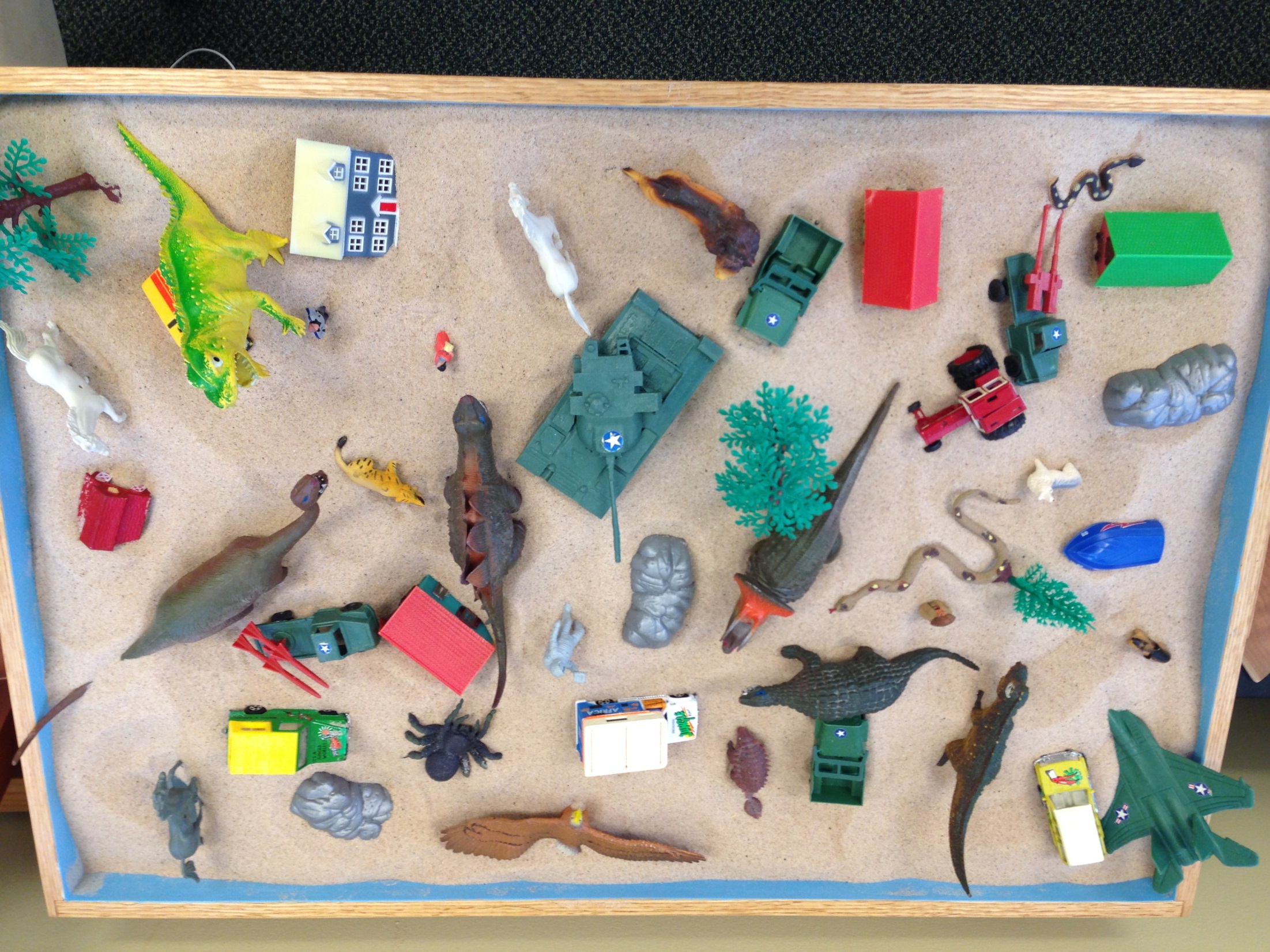 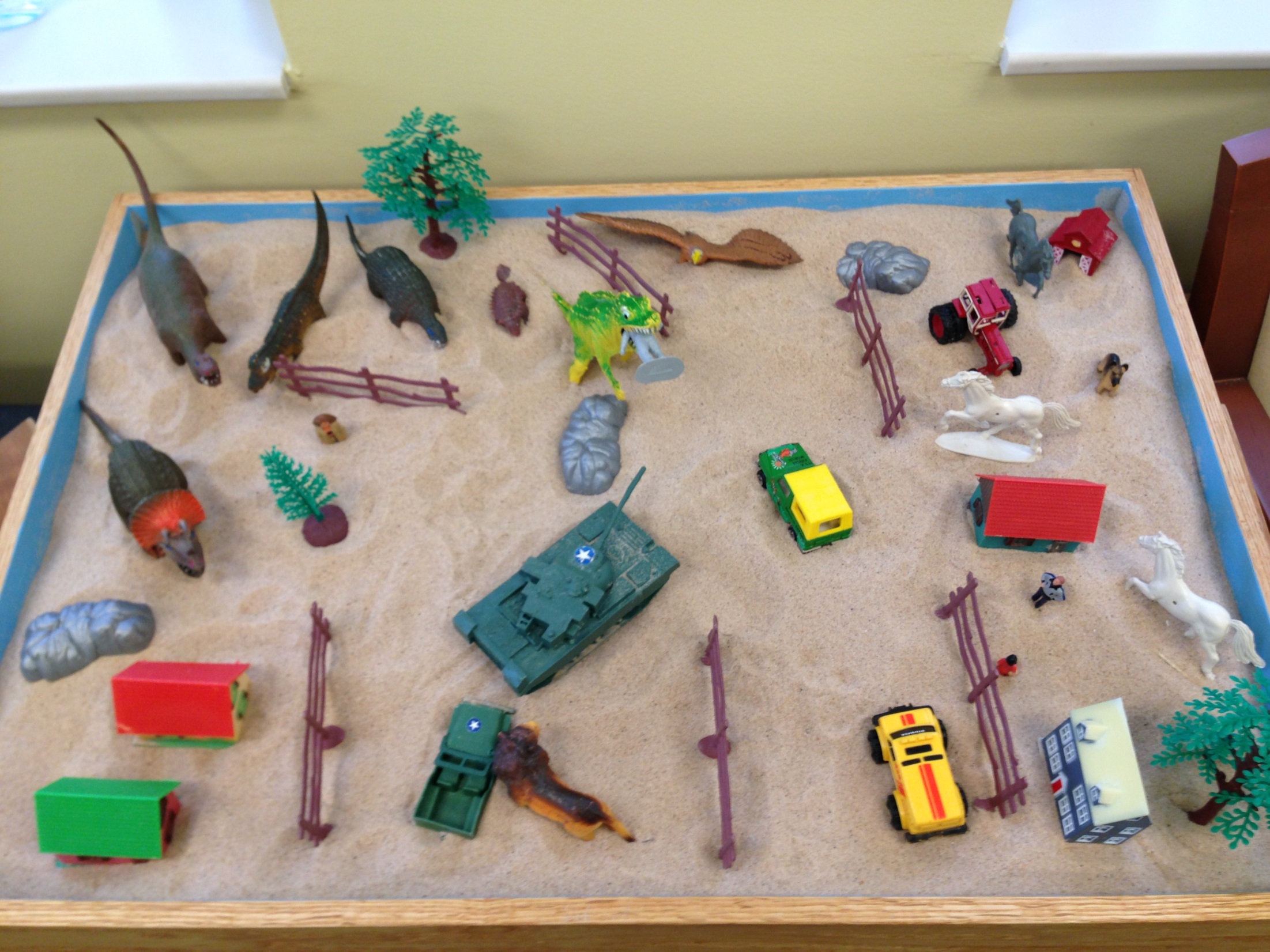 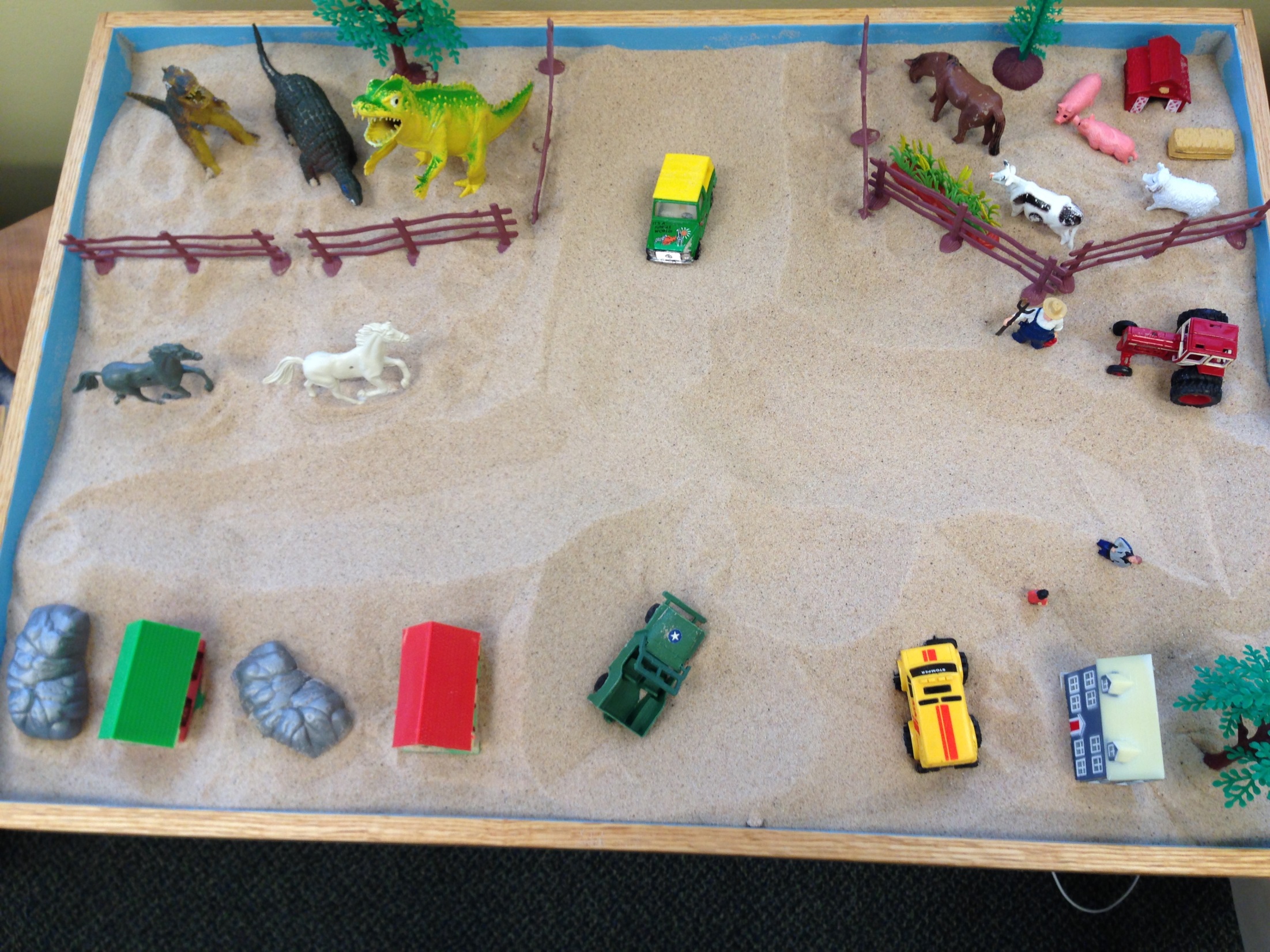 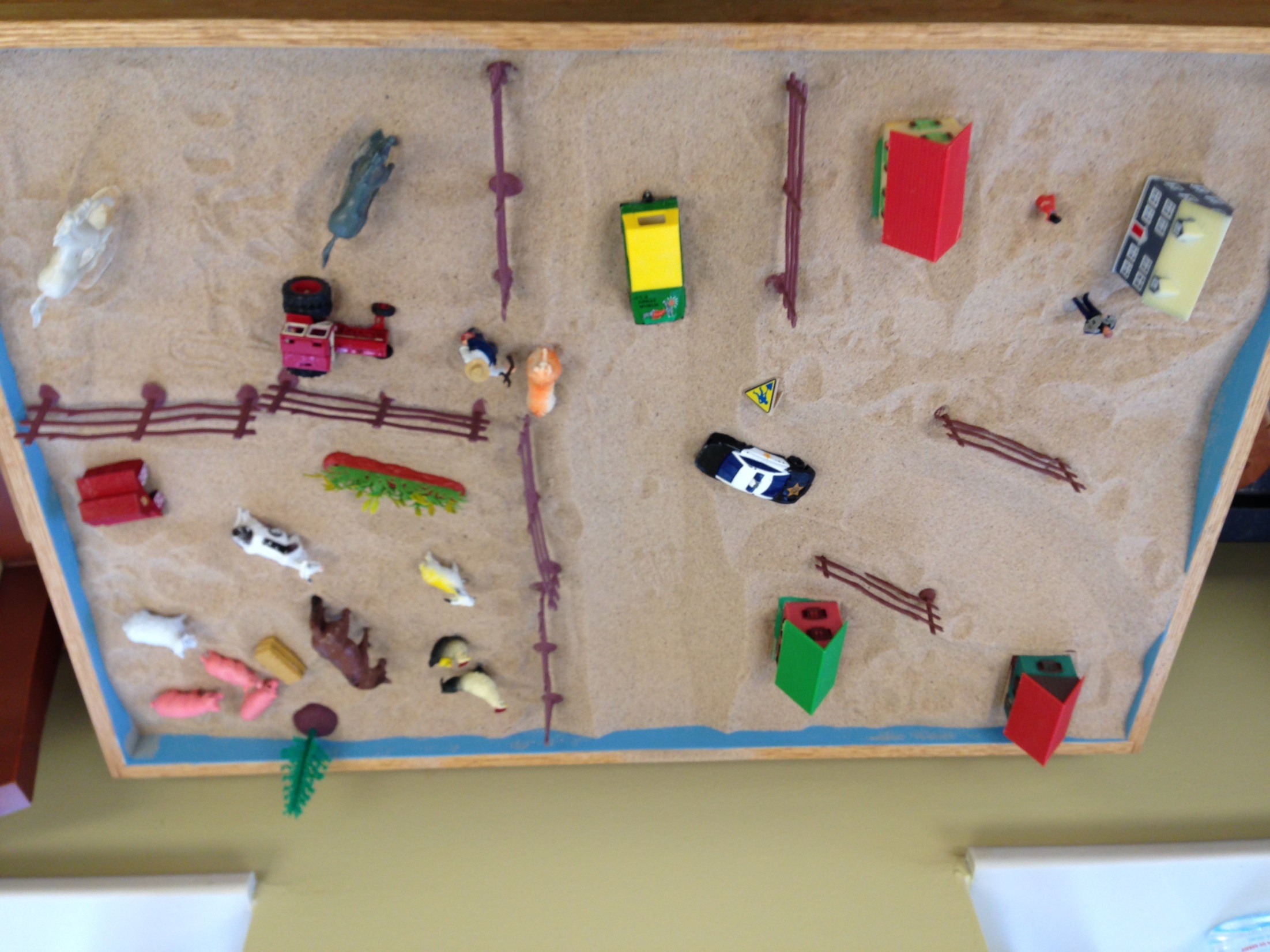 How would you interpret this one?
To Learn More…
Sandplay Therapists of America www.sandplay.org
International Society for Sandplay Therapy (Kalff) www.isst-society.com
Vision Quest into Symbolic Reality (DeDomenico) vision-quest.us
Association for Play Therapy www.a4pt.org
Books and Journal Articles
Miniature resource: www.selfhelpwarehouse.com
Books
Sandtray Therapy: A Practical Manual, By: Linda Homeyer & Daniel Sweeney
Sand Tray World Play: A Comprehensive Guide to the Use of the Sand Tray in Psychotherapeutic and Transformational Settings, By: Gisela Schubach De Domenico
Sandplay Studies: Origins, Theory and Practice
Sandplay Therapy: A Step-by-step Manual for Psychotherapists of Diverse Orientations, By: Barbara Labovitz & E. Anna Goodwin
The Handbook of Sandplay Therapy, By: Barbara Turner
Sandplay Therapy with Children and Families, By: Lois Carey